CLT (Classic Learning Test)
Spring 2025
Usage
The CLT is approved for use as a concordant/comparative option for students to meet the grade 10 ELA and Algebra EOC graduation requirement
Only for students who entered Grade 9 in 2020-2021 and beyond
The CLT is a 3-part, computer based test which takes roughly 2 hours (with admin and script reading
Students must take the entire test
May superscore
3
Test Security
Generally, we will follow the same policies and procedures that we do for state testing. 
The CLT does NOT have a secure browser, so test administrators must monitor students at all times during testing.
One proctor is required for every 35 students.
Students may not advance to the next section until directed by the test administrator, and may not ever return to a previous section.
Students that leave campus before finishing may not complete the test on a subsequent day, even if they left due to illness.
4
Test Security
Prohibited Items
Cell phones
Calculators
Smart watches
Books
Resource/reference material of any kind
Snacks (only allowed during break)

Invalidations are entered by the Test Administrator into the Administration Report after testing.
Test Administration Resources
5
School Administrator Guide
Instructions for Importing Students
Test Administration Manual & Checklist
Schedule & Script (modified for  Escambia County)
Test Day Help Guide
Accommodations Info
Accommodations Documentation Guide


Evaluation Services Website  www.escambiaschools.org/eval
[Speaker Notes: Modified script]
Test Setup
Student Admission/General Announcements (10 minutes)
Administrative materials (10 minutes)
Verbal Reasoning (40 minutes)
40 questions of textual comprehension and textual analysis
Grammar/Writing (35 minutes)
40 questions of grammatical editing and improvement
Break (10 minutes)
Quantitative Reasoning (45 minutes)
40 questions of logic and mathematics
Closing Announcements & Student Surveys (5 minutes)
Administration Report & Proctor Survey (5 minutes)
Scores for Mastery
Verbal Reasoning + Grammar/Writing ≥36    Meets Grade 10 ELA

Quantitative Reasoning ≥ 11    Meets Algebra 1 EOC
School Registration
8
The CLT must be managed at the school level. Eval Services cannot handle school registrations, importing students or accommodations at the district level. 
Each school will need to designate a School Administrator for the CLT to handle these tasks.
Your school administrator will use the registration form linked in the Test Administration Manual to register your school.
 Registration for a test must occur prior to importing students for that test.
Registration
Schools must have a registered account with CLT
Go to www.cltexam.com
At the top, click on “For Schools”
Scroll down the select the “CLT for Florida Schools” button
Select “Order tests”
Select “Order Online tests”
Complete the registration form 
If you have an existing account, you can log in and order for a certain date
10
School Registration Form
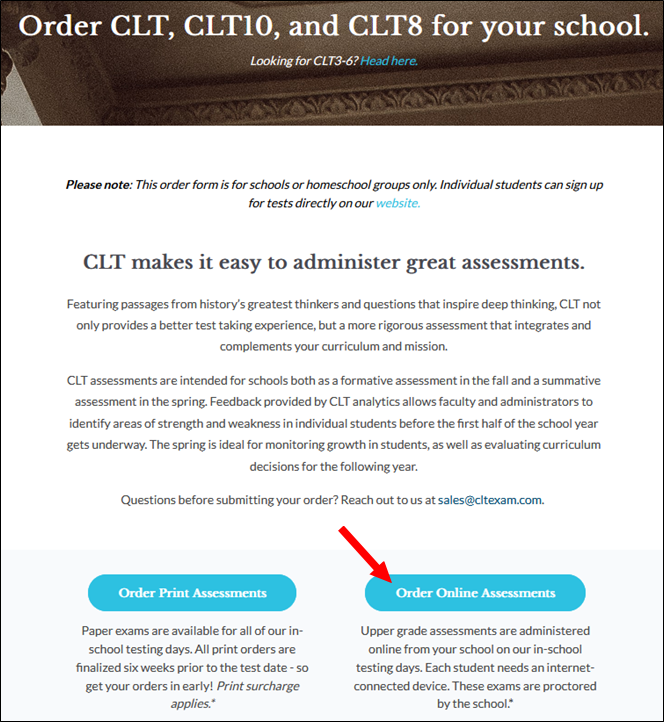 Student Import
11
Importing refers to getting your students’ information into your school administrator portal by uploading your student roster. Importing must be done after you have completed school registration. 
The Student Registration File includes student’s First Name, Last Name, Username (email), Password (random).
Student Import Instructions & Video are in the manual.
Let us know if you need help with your Student Registration File.
**Make sure you have the CORRECT student email address in your import file and use FOCUS first name, not a nickname
Login Tickets
12
You will need to create, print and cut out your login tickets.
The student’s username is their school email address. (@ecsd.me)
You will need to set the passwords for your students, but students are able to reset their passwords by clicking the Forgot Password button on the login page.
Let us know if you need help with your login tickets.
The easiest way is to perform a mail merge using MS Word.
Accommodations
CLT does allow students with an IEP/504 or ELL plan with a current plan to use testing accommodations
You will need to have either your test coordinator or ESE personnel have access to the CLT Accommodations Portal -
Obtain signed parental consent in the Consent Form for Releasing Accommodations Documentation
CLT offers extended time (up to 100% same day), text to speech, screen reader, 4 function calculator, bilingual word-to-word dictionary, human reader, and various medical accommodations
See the Accommodations page here: CLT Accommodations
CLT Dates/Deadlines
Before Testing
15
You are responsible for training all test administrators and proctors before testing. 
Parent letters must be sent out to all parents of students that you are planning to test.
Practice tests are optional. Each student can take up to 3 practice tests. Practice tests can be given at school or at home.
Print or share the scripts for test administrators. Remind them to stick to the script.
Prepare your Login Tickets.
Prepare scratch paper and pencils for each classroom.
A week before the test you (School Administrator) will receive an email with your Test Access Code. Keep the code secure until test day.
On Test Day
16
Distribute test materials to test administrators.
Test Access Code (emailed to school admin a week before the test)
Scripts
Login tickets
Scratch paper and pencils
Prepare testing rooms (cover/remove visual aids).
Student spacing guidelines are recommended, not required.
Display the Test Day Signs on classroom doors.
[Speaker Notes: Test Access Code: Emailed to school admin the week before the test. Do not give the Test Access Code to students or write it anywhere until it is time for students to begin the exam. Take any necessary steps to ensure that no students are able to see the code before the appropriate time.]
On Test Day
17
If a student is disconnected during the test, log back in and resume testing. A button should appear labeled "Populate My Answers" at the top of the screen (see image below). If the student doesn't see this, have the student refresh the page. Once the button appears, have the student click it. Have the student check that all answers were repopulated. 





Tech support is available via online chat. Navigate to  www.cltexam.com/contact and click on the chat icon                                 in lower right hand corner.
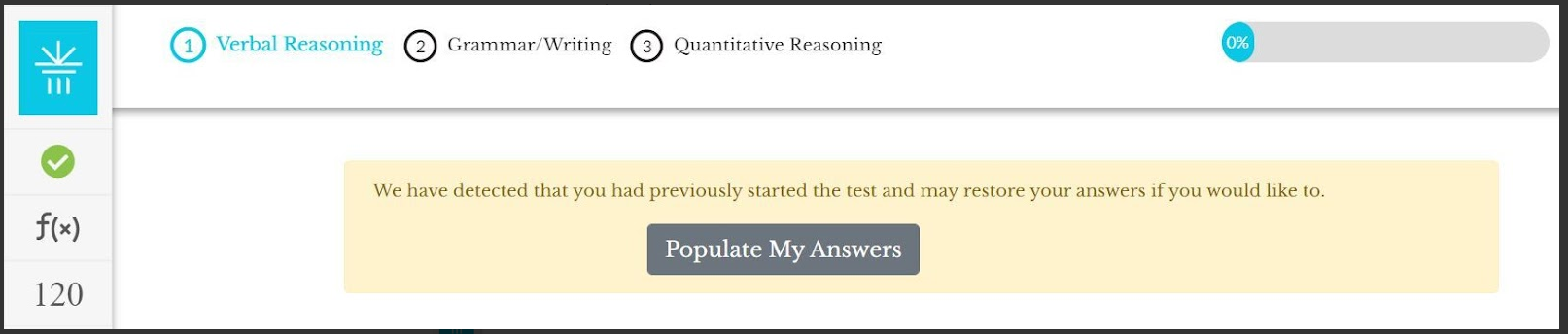 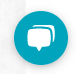 After Testing (Test Administrators)
18
Dismiss students
Collect and securely dispose of scratch paper
Complete the Administration Report
Complete the Proctor Survey
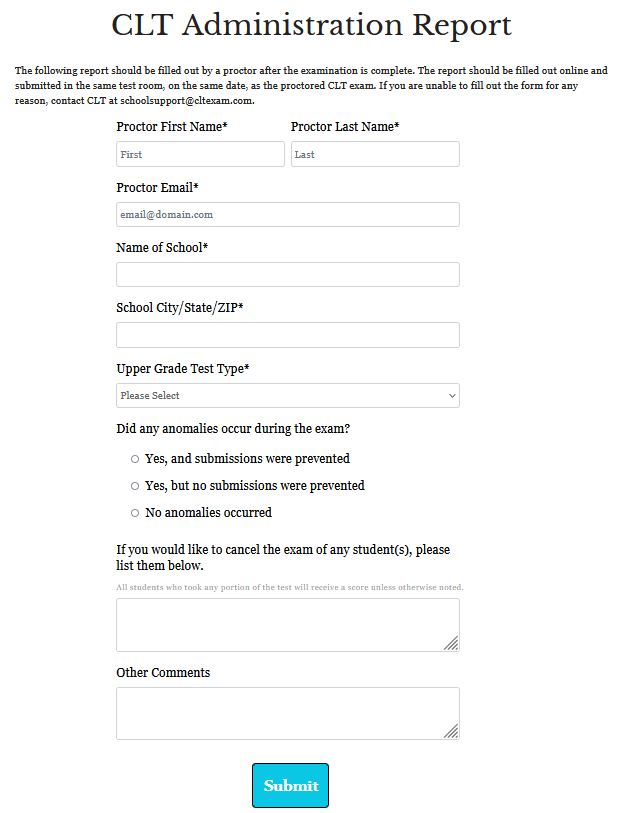 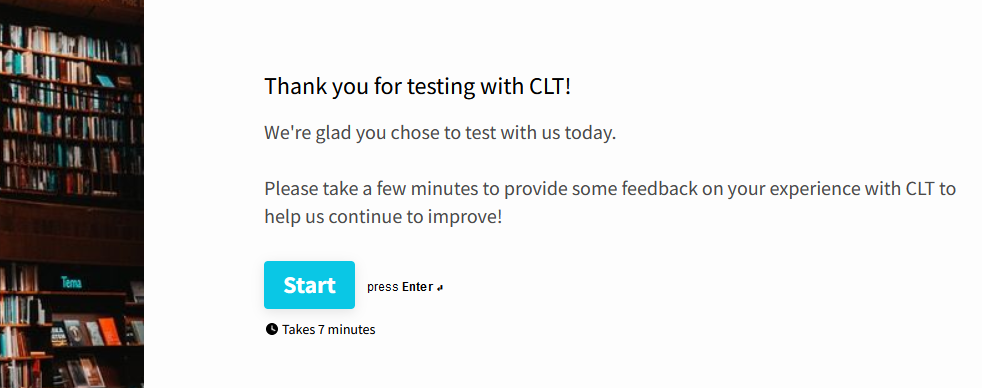 After Testing (School Administrators)
19
You will receive an email about a week after testing that your results are available. 
To download your score results:
Log in to your CLT school administrator account and from your dashboard click on the STUDENTS button.  
Select the test date from the drop-down box in the upper right hand corner and click the CSV button.
Rename the file so that it includes your school name and the date of the test – make sure you save it as the .csv format
Upload your results file to your school’s CLT shared folder.
Email Heather Rykard, Scott Dodson and Nate Hazewinkel to notify them that your results have been uploaded.
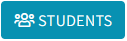 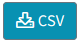 After Testing (Students)
20
Students can view their own scores by logging in to their CLT accounts.
36/80 required to meet the ELA requirement.
11/40 required to meet the Algebra requirement.

Please have students review wrong answers/questions as CLT will reuse questions in subsequent iterations of the test
Questions
Heather Rykard, TSA
Test Administration, Accommodations
hrykard@ecsdfl.us  850-469-5387

Scott Dodson, Specialist
Score Entry
sdodson@ecsdfl.us, 850-469-5389